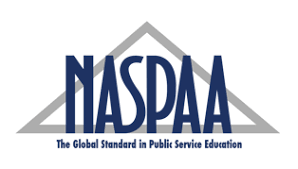 2024 NASPAA Admissions Meeting
July 11, 2024
Host: Georgetown University
Admissions and Enrollment Survey
Answered any question

23 Degree Programs 
Programs
10 MPA (or similar)
9 MPP (or similar)
3 MPAffairs (or similar) 
1 Other
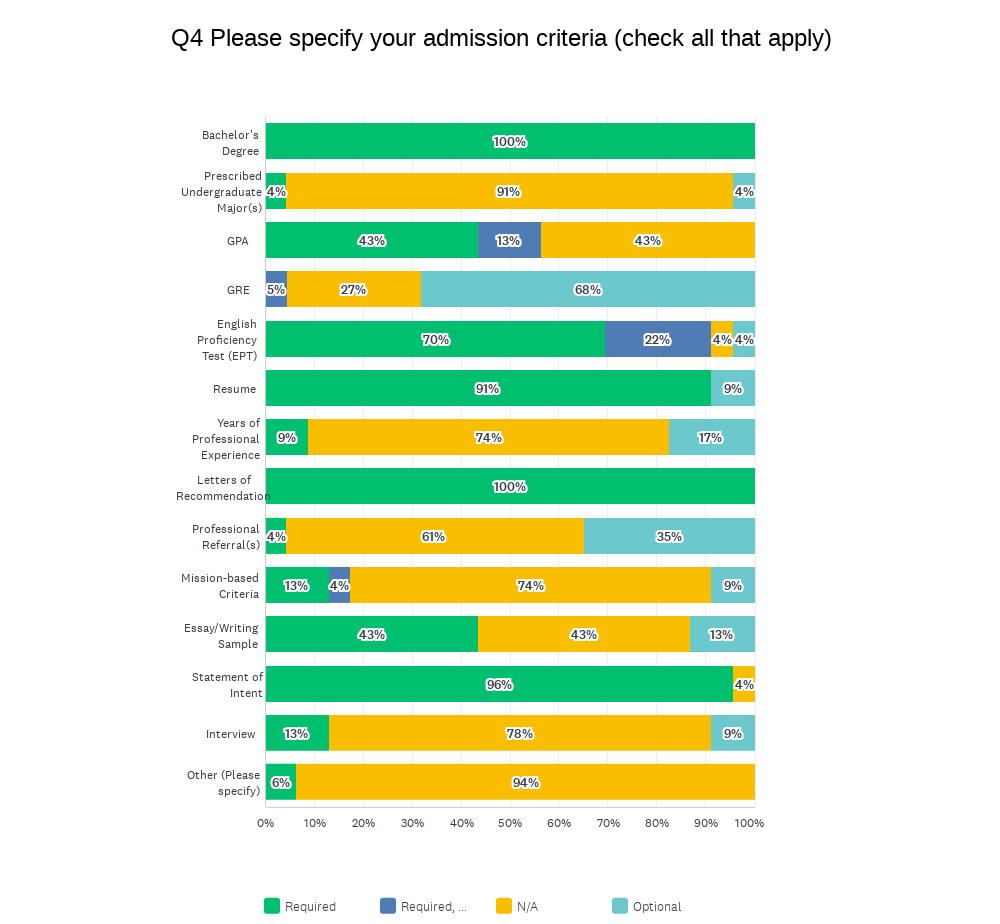 Admission Requirements
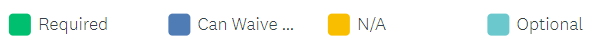 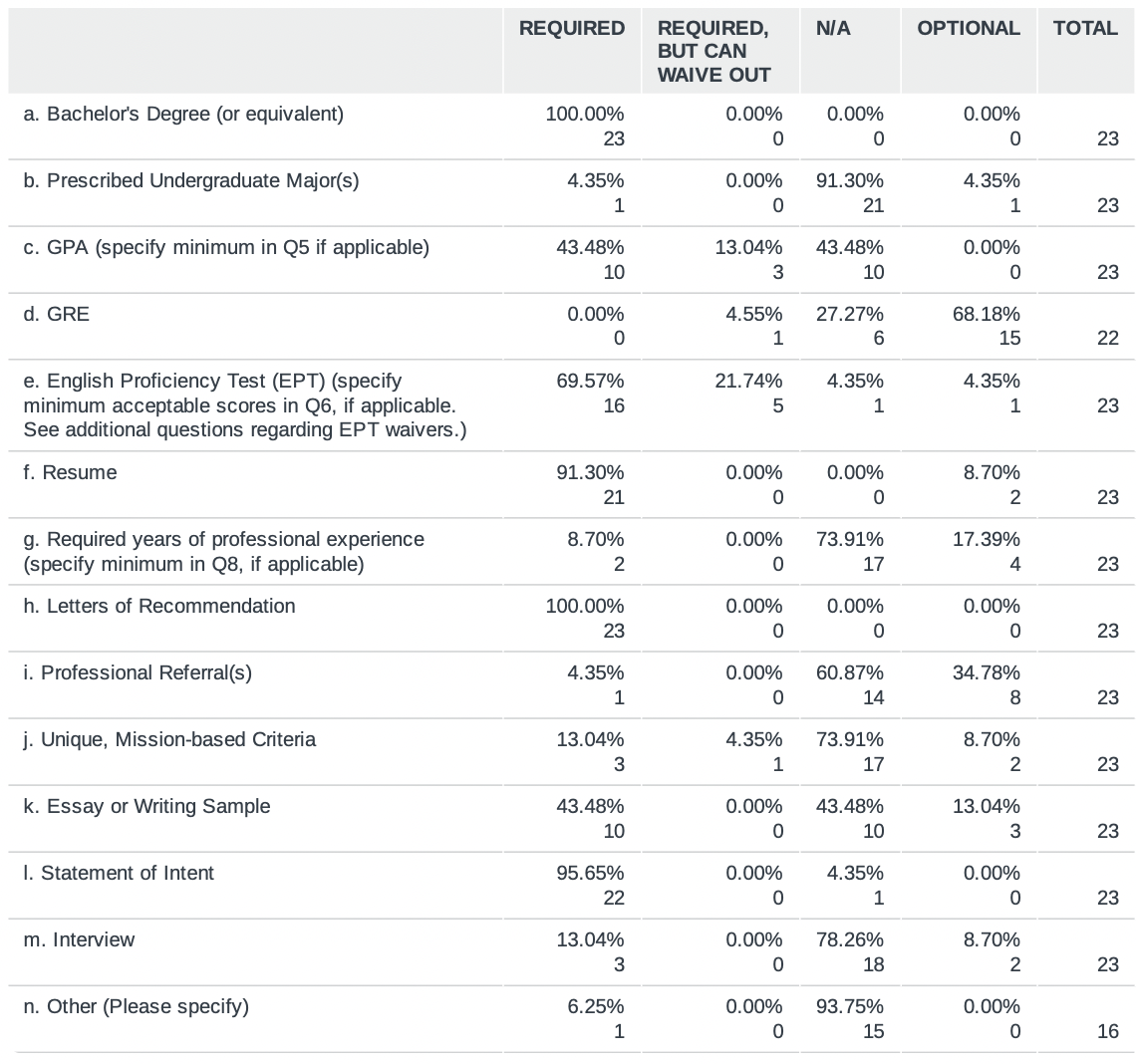 Admission Requirements
Application Fee (n=22)
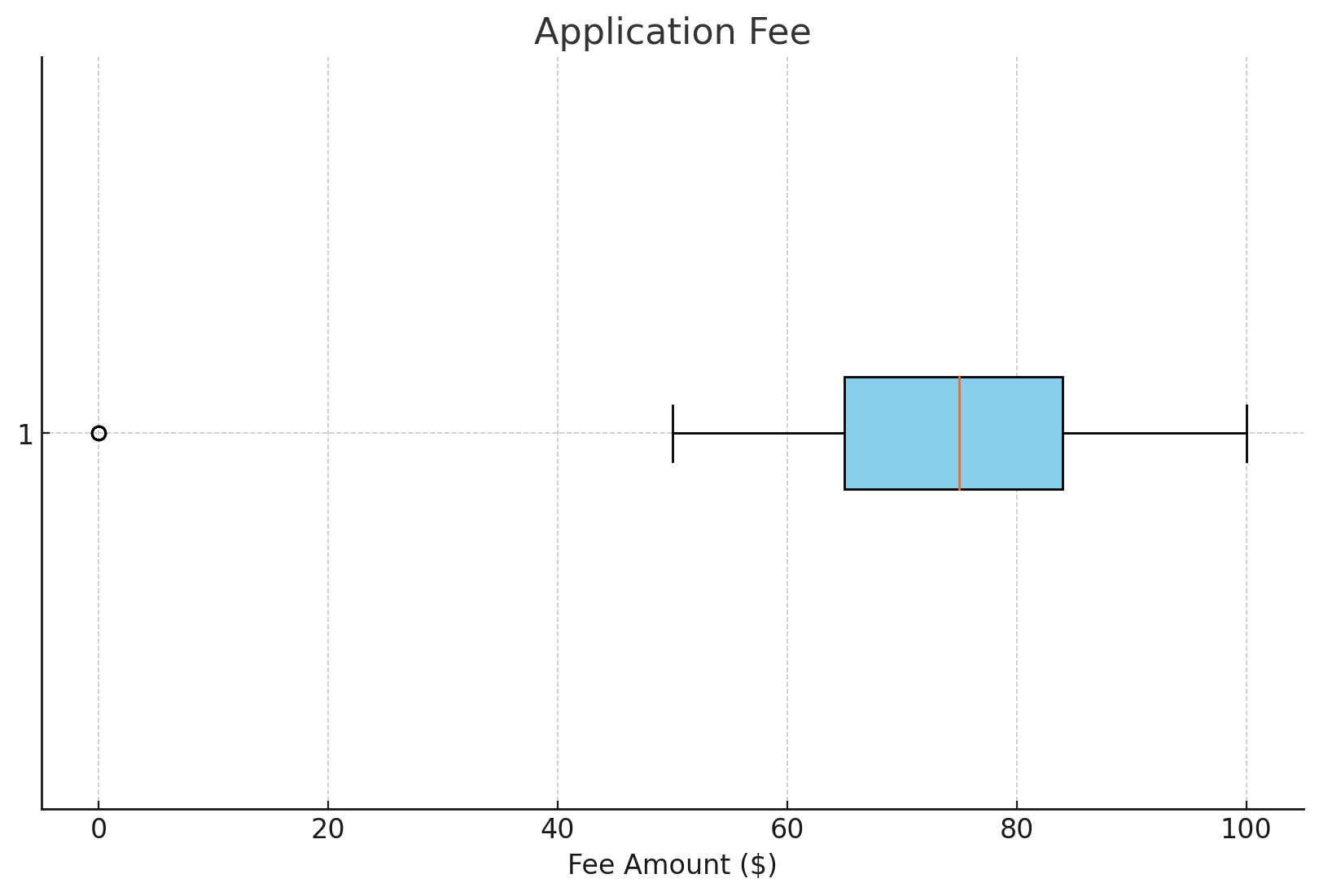 Total Applications and Admissions
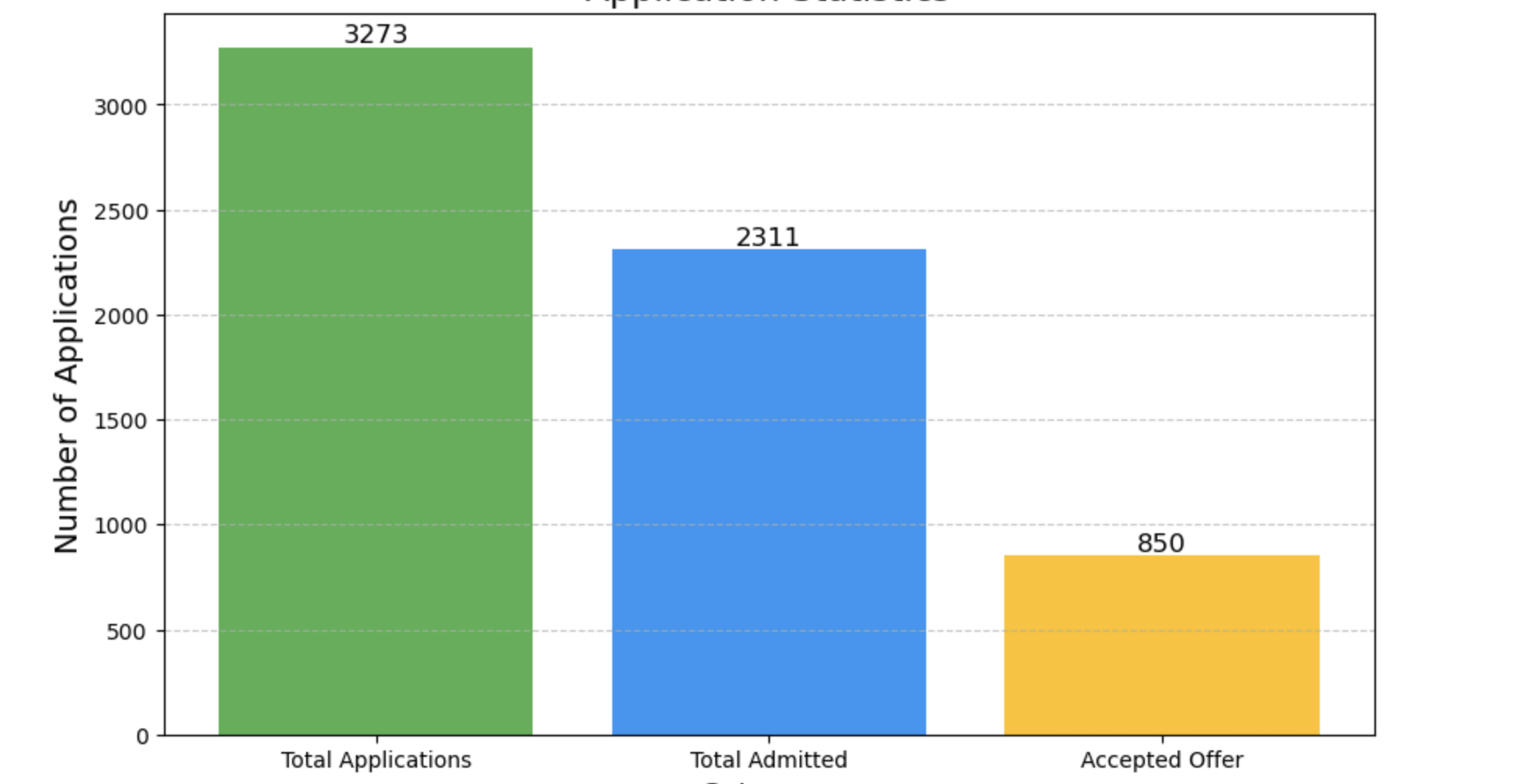 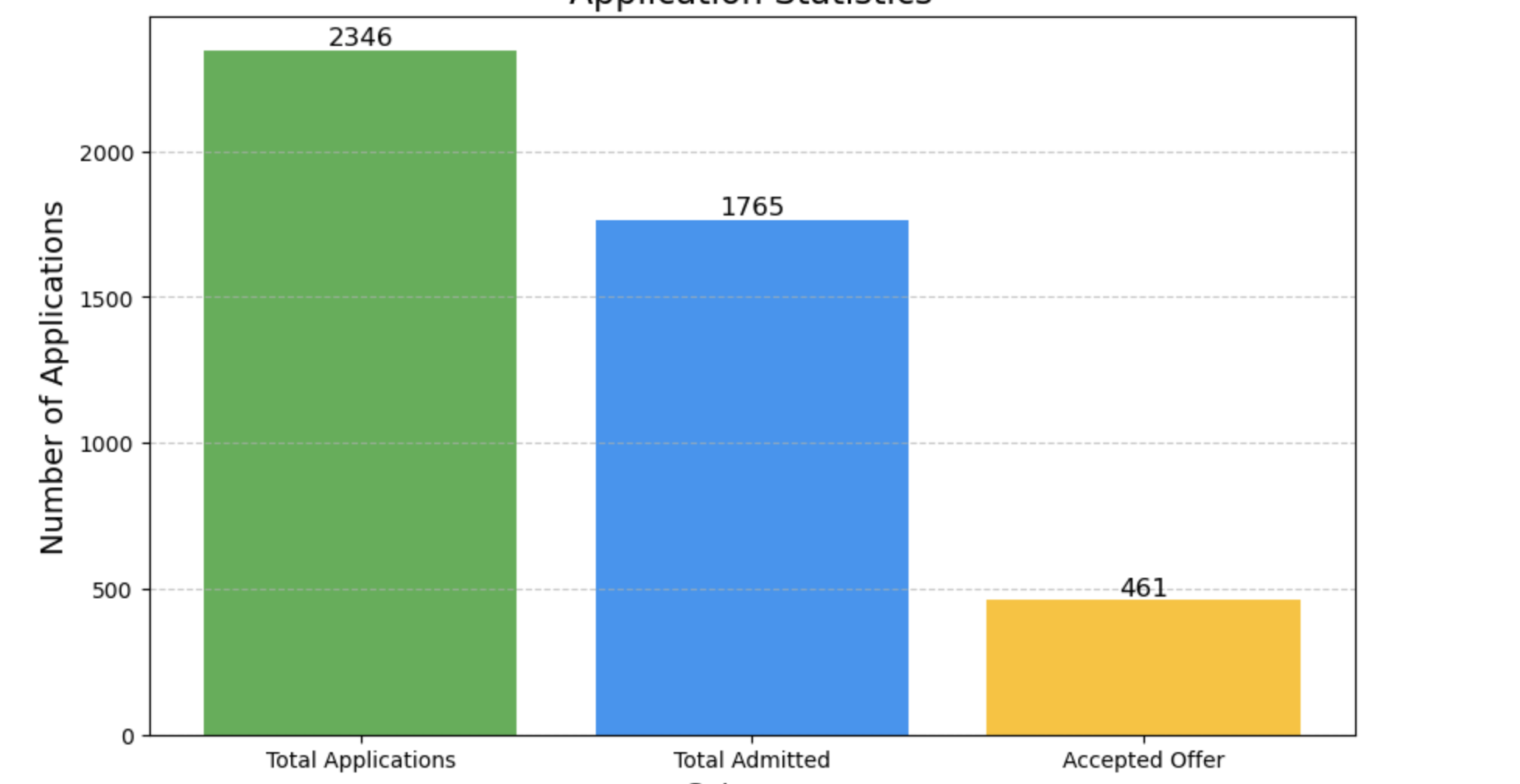 MPA, MPAF, and Other, n=13
MPP, n=8
Total Applications and Admissions AY 23-24
MPA, MPAF, and Other: 
69.1% of applicants are offered admission
36.8% of students accept the offer
MPP: 
76.3% of applicants are offered admission
26.1% of students accept the offer
N=13
N=8
Applicants, Admits Enrolled AY 2022-23
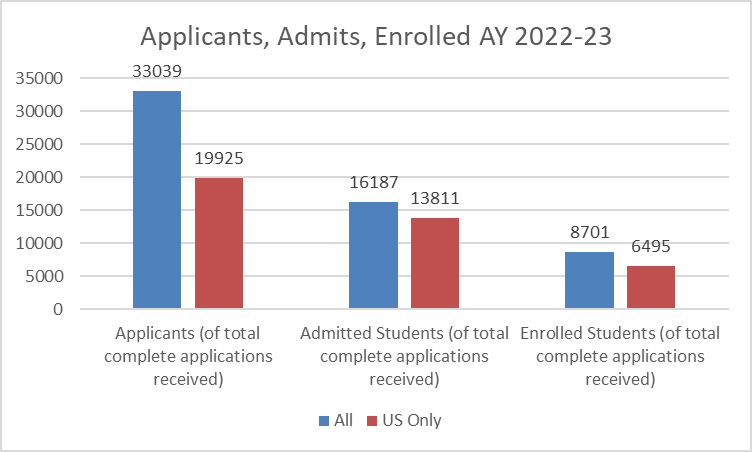 Admit:
Total: 49%
US only: 69%

Enrolled:
Total: 54%
US only: 47%

N= 193 Total
       175 Total
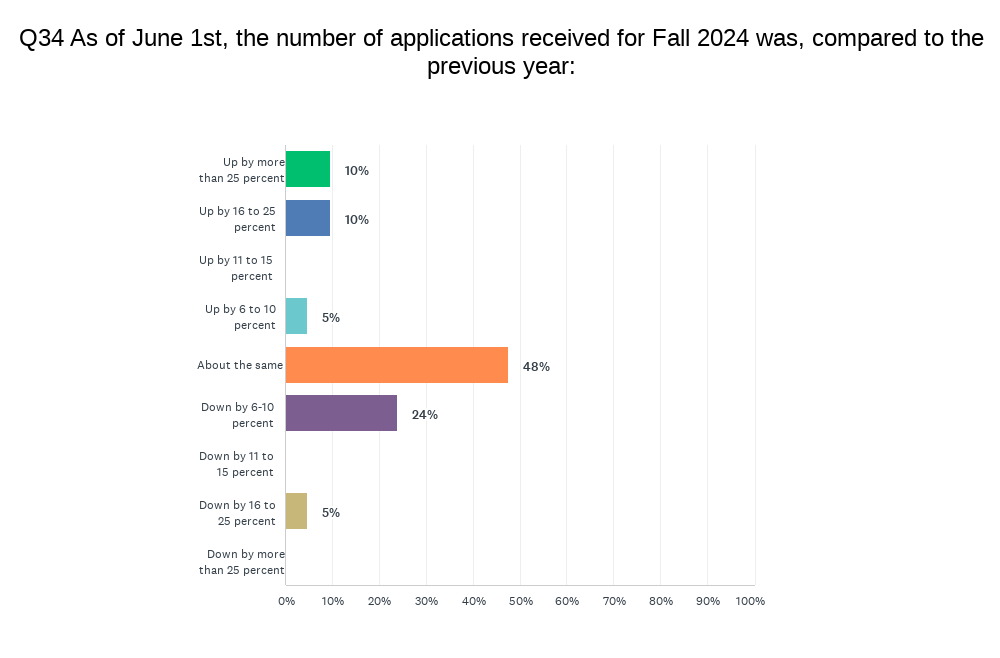 Number of Applications Received
N=21
[Speaker Notes: On the topic of applications and admissions--
-This graph indicates whether the number of applications received for MPA and MPP programs was down, up, or about the same as last academic year
And if we go to the next slide we can compare these numbers to last years survey results]
Possible Reasons for Increased Applications
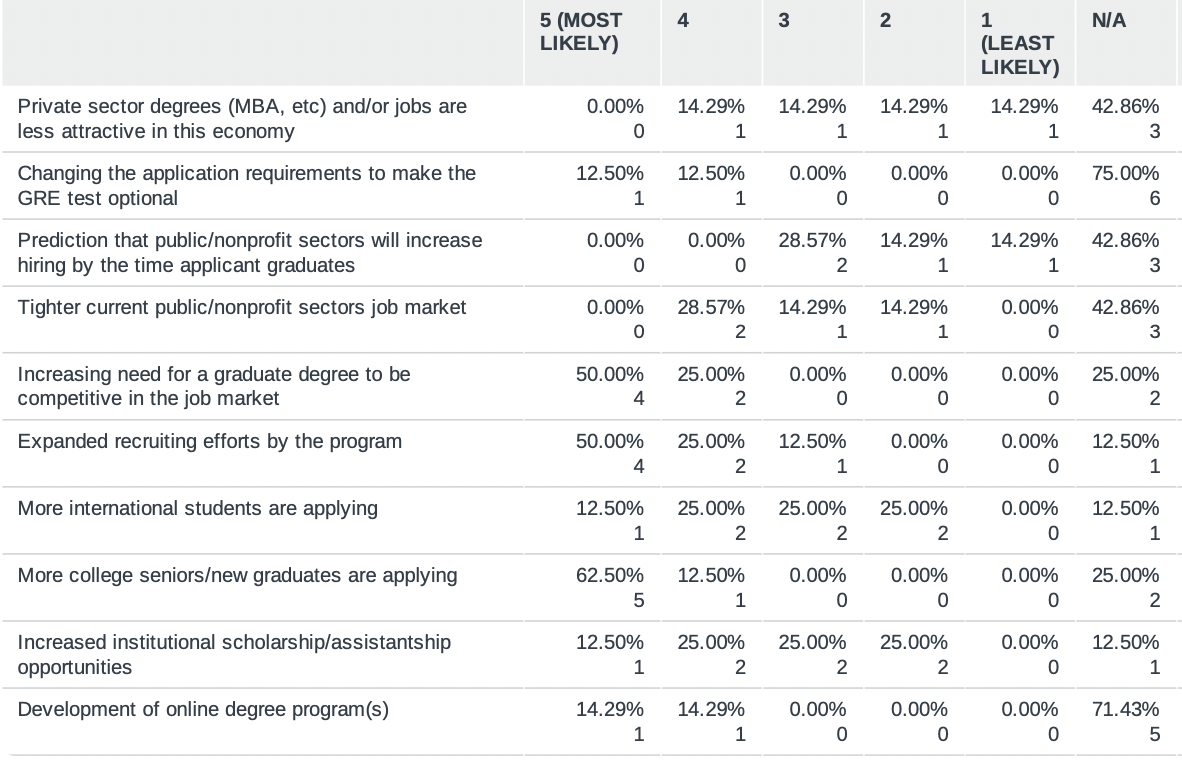 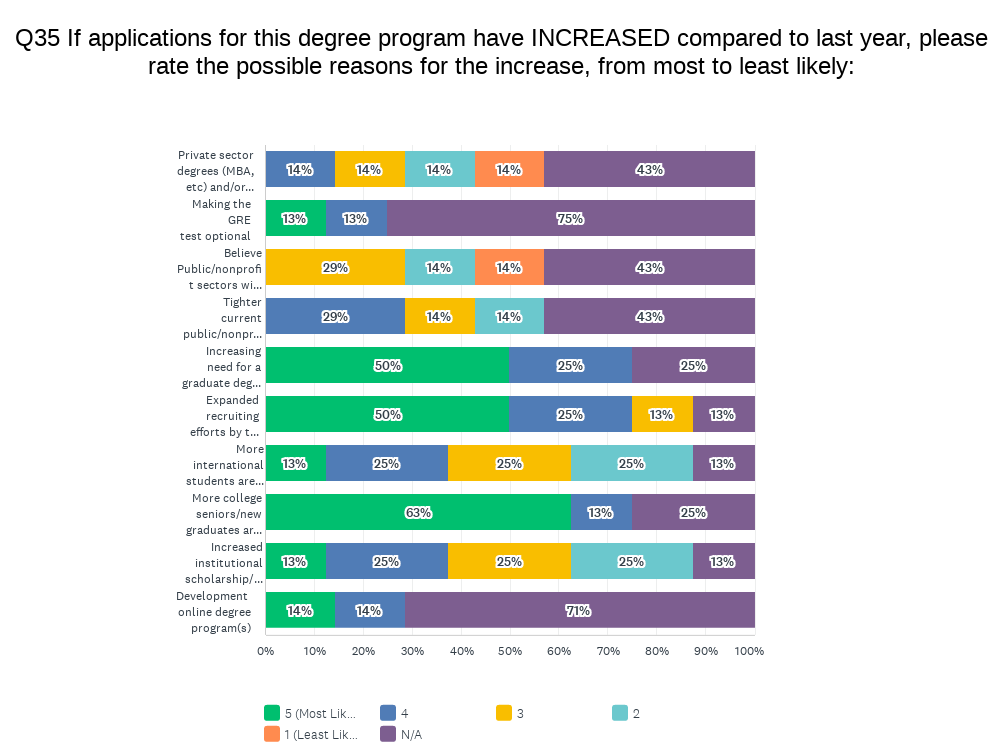 Possible Reasons for Increased Applications
Possible Reasons for Decreased Applications
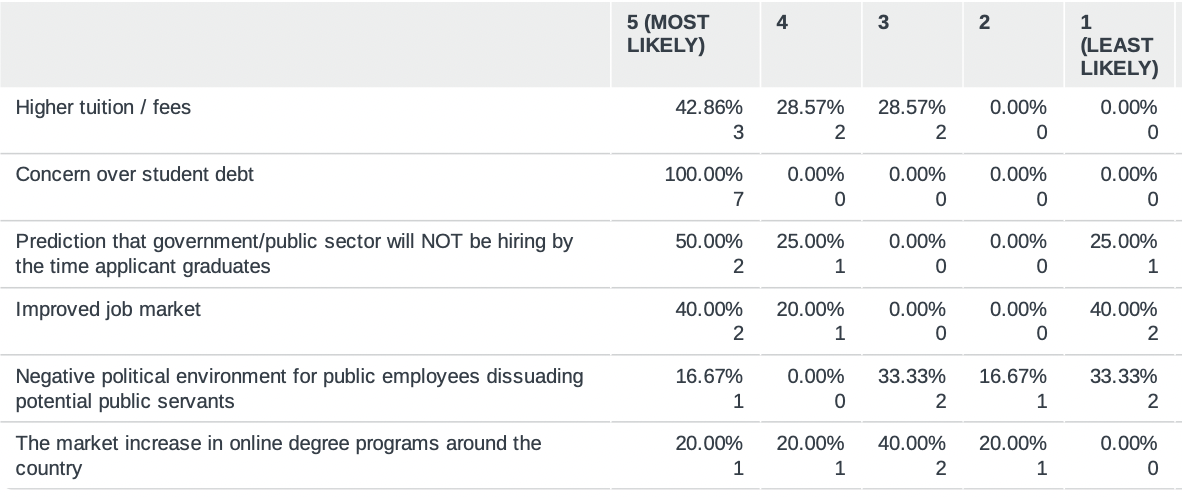 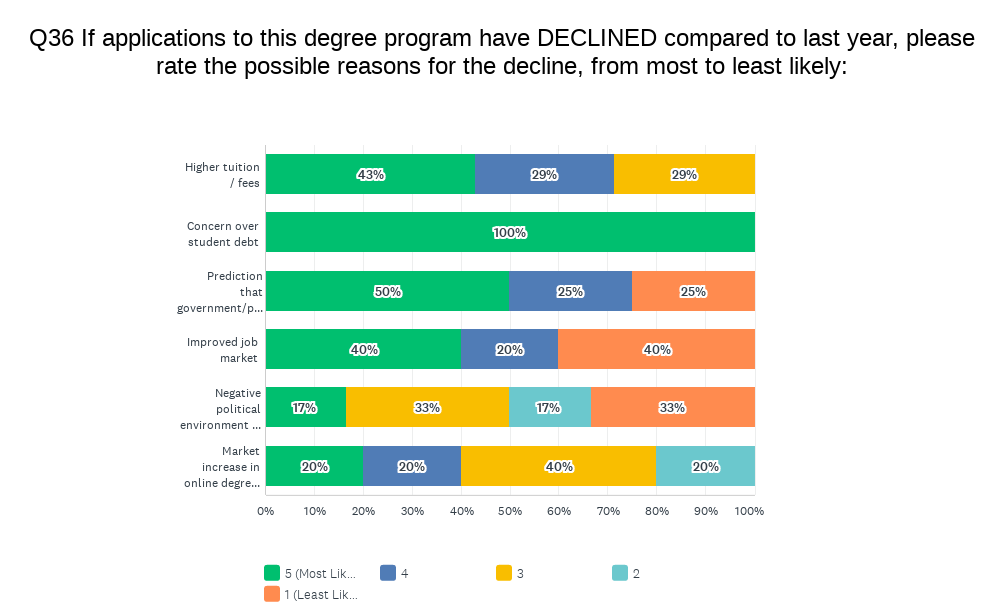 Possible Reasons for Decreased Applications
Percent of Deferrals over Last Year
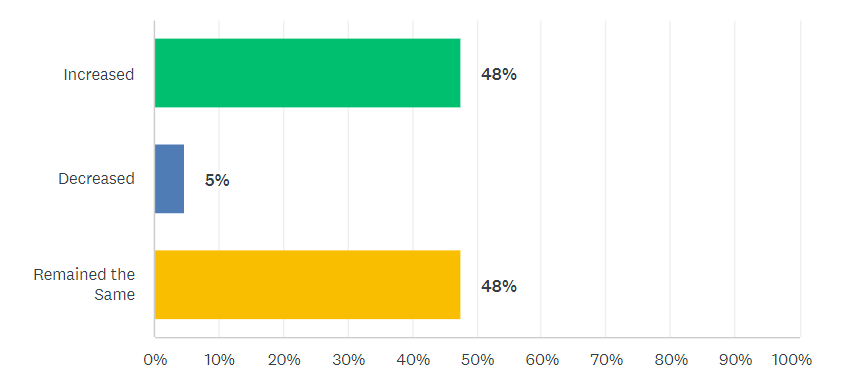 N=23
Reason of Increased Deferrals
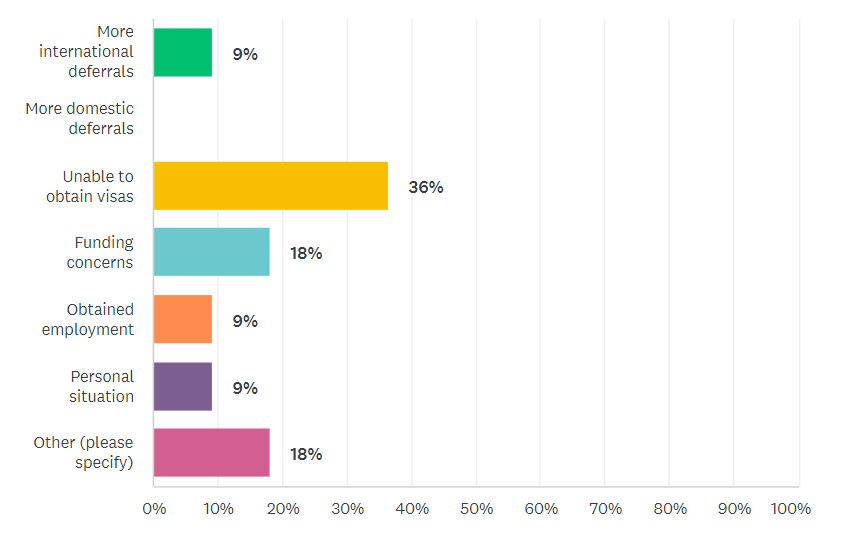 N=23
Reason of Decreased Deferrals
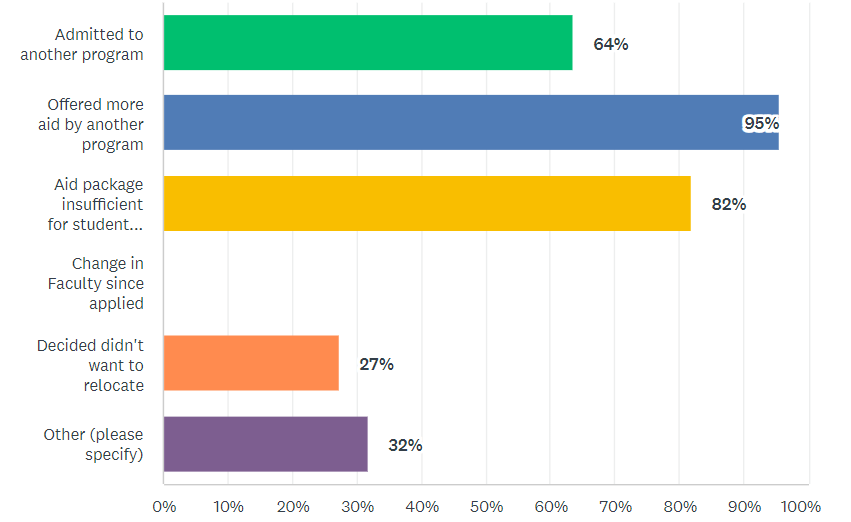 N=23
Declined to Enroll—Why?
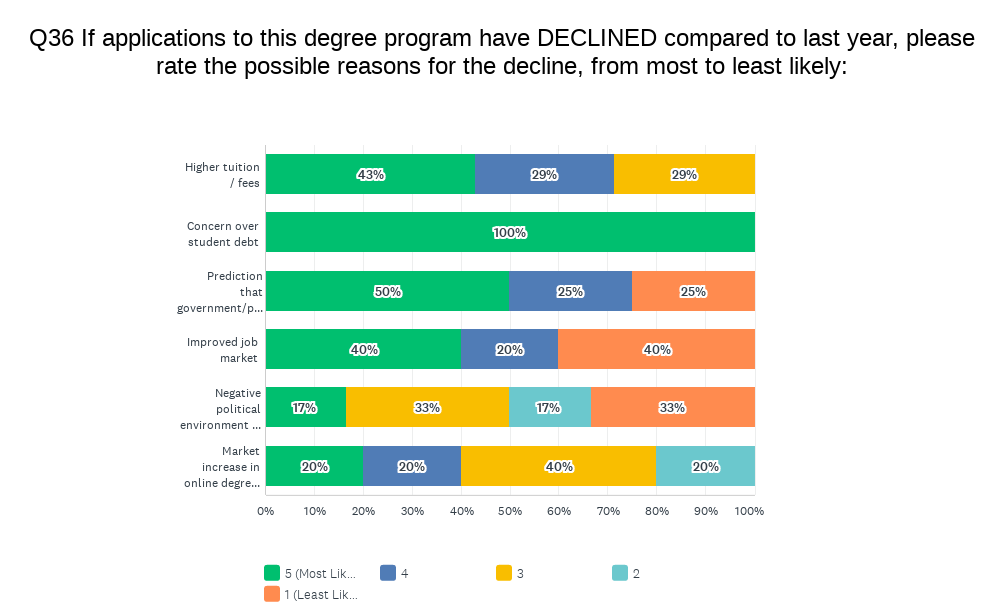 Other Highlights:

Finance/Student Loans
Work/Employment Schedule
Visa
N=22
Total New Student Enrollment - Total
Total New Student Enrollment – By Degree
MPA& MPAf
MPP
Expected Fall 2024 Enrollment
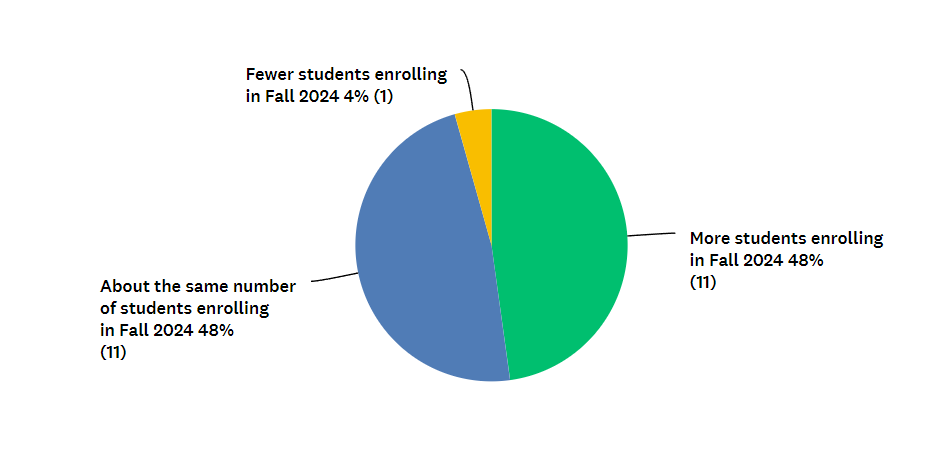 N=23
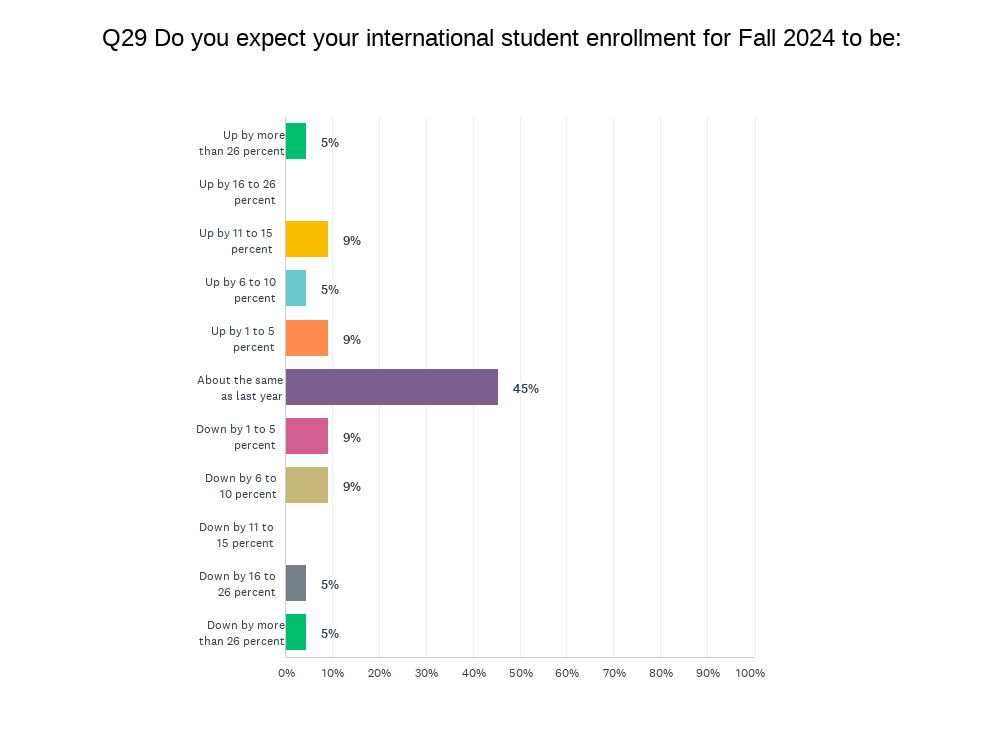 Expected International Enrollment for Fall 2024
N=22
Documents Required for International Students
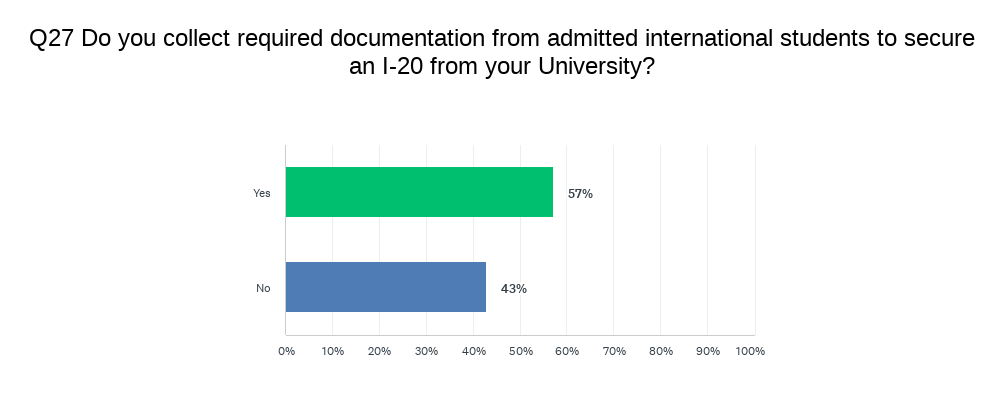 Waive the EPT
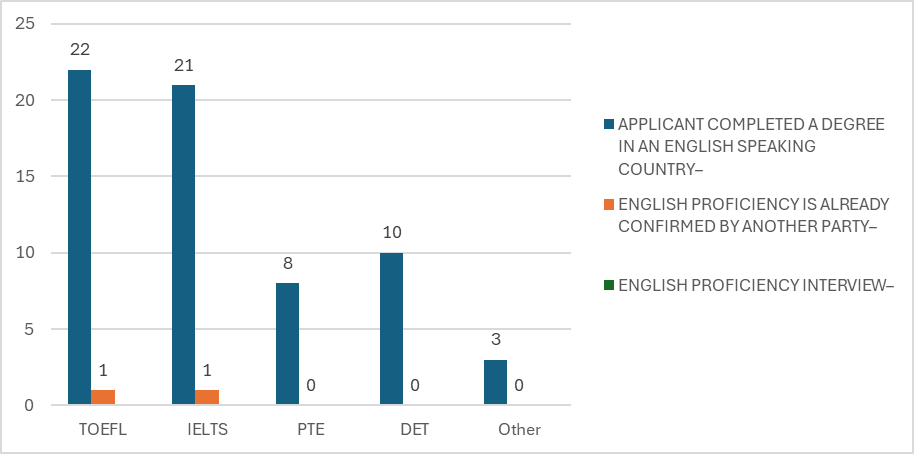 Direct Costs (Tuition and Fees)
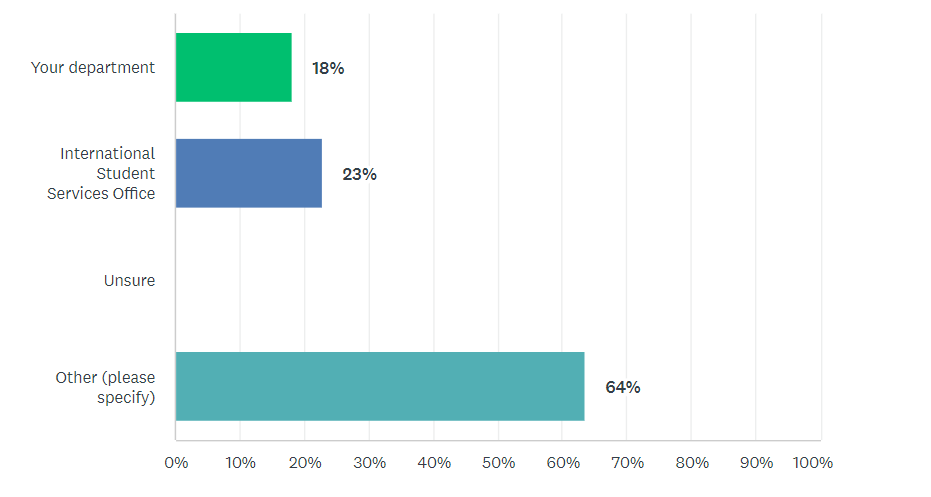 Top Other:

Board of Trustees
Board of Regents
Board of Directors
Indirect Costs (Housing, Living Expenses, Books, etc)
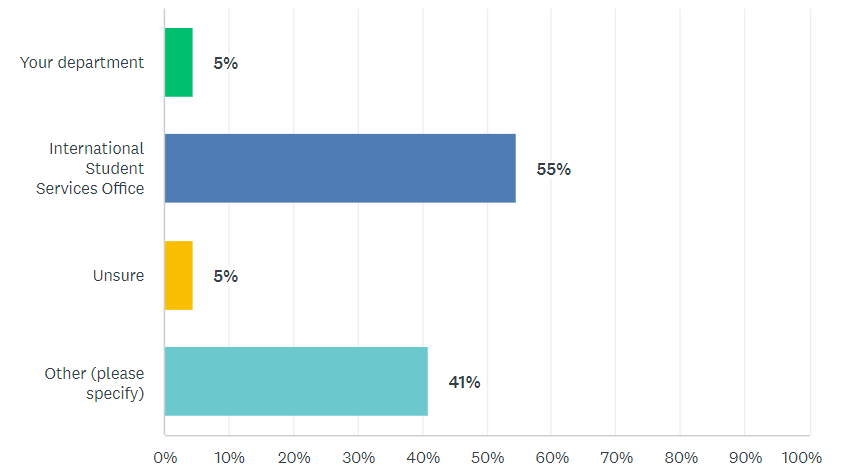 Top Other:

Financial Aid office
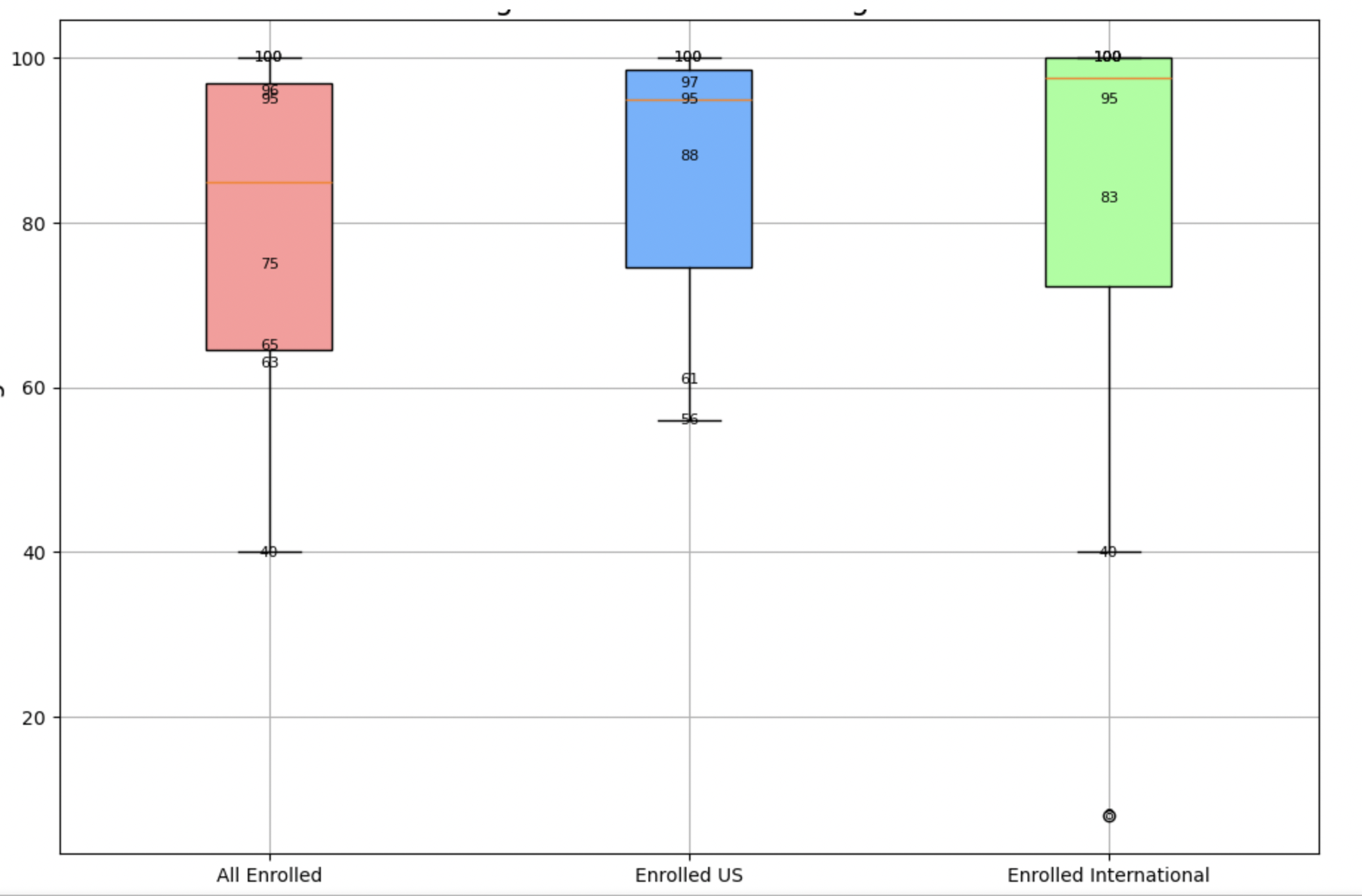 What is the percent (%) of students receiving merit aid:  

MPP Degree (n=8)
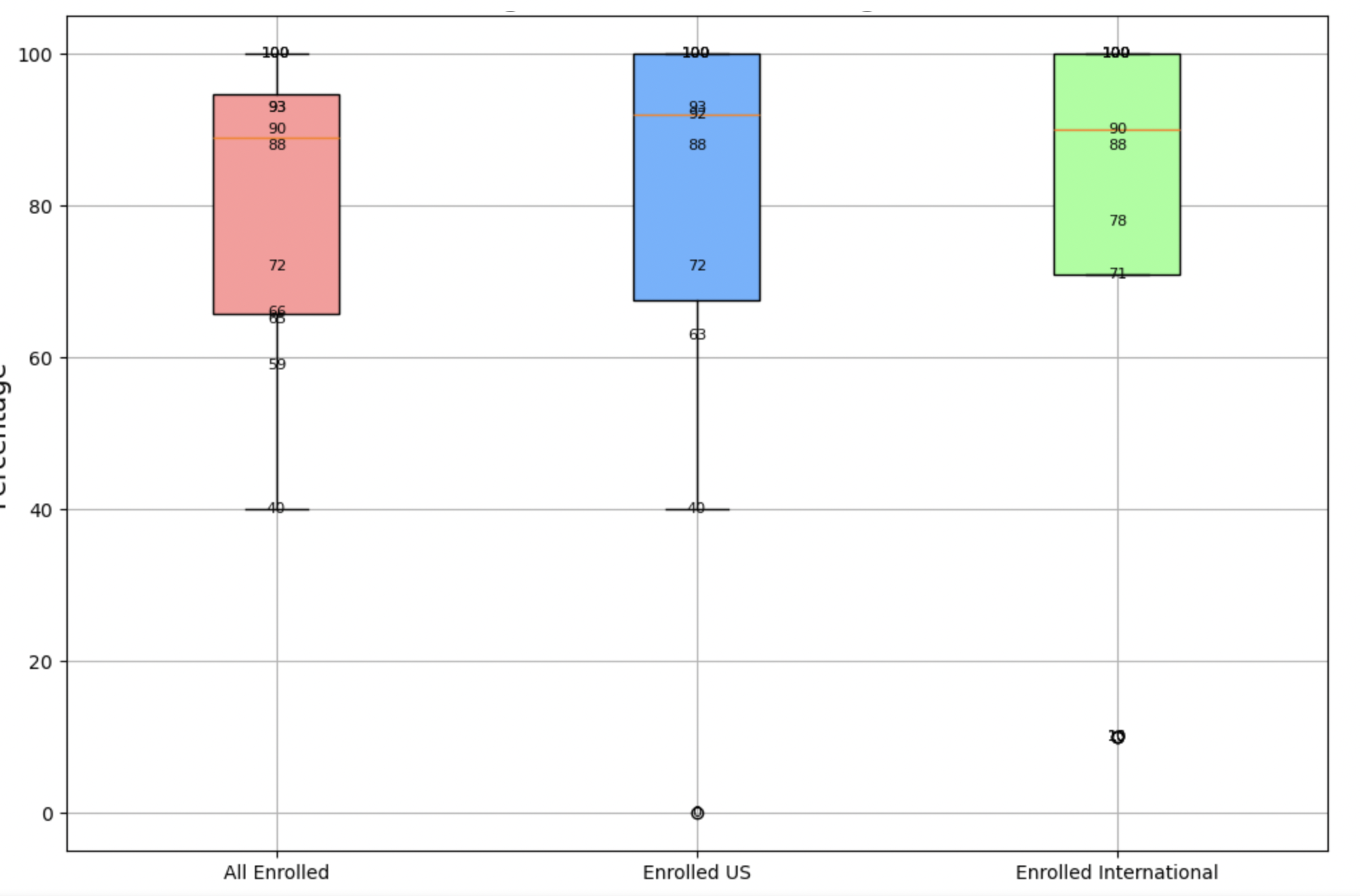 What is the percent (%) of students receiving merit aid:  

MPA & MPAf Degree (n=12)
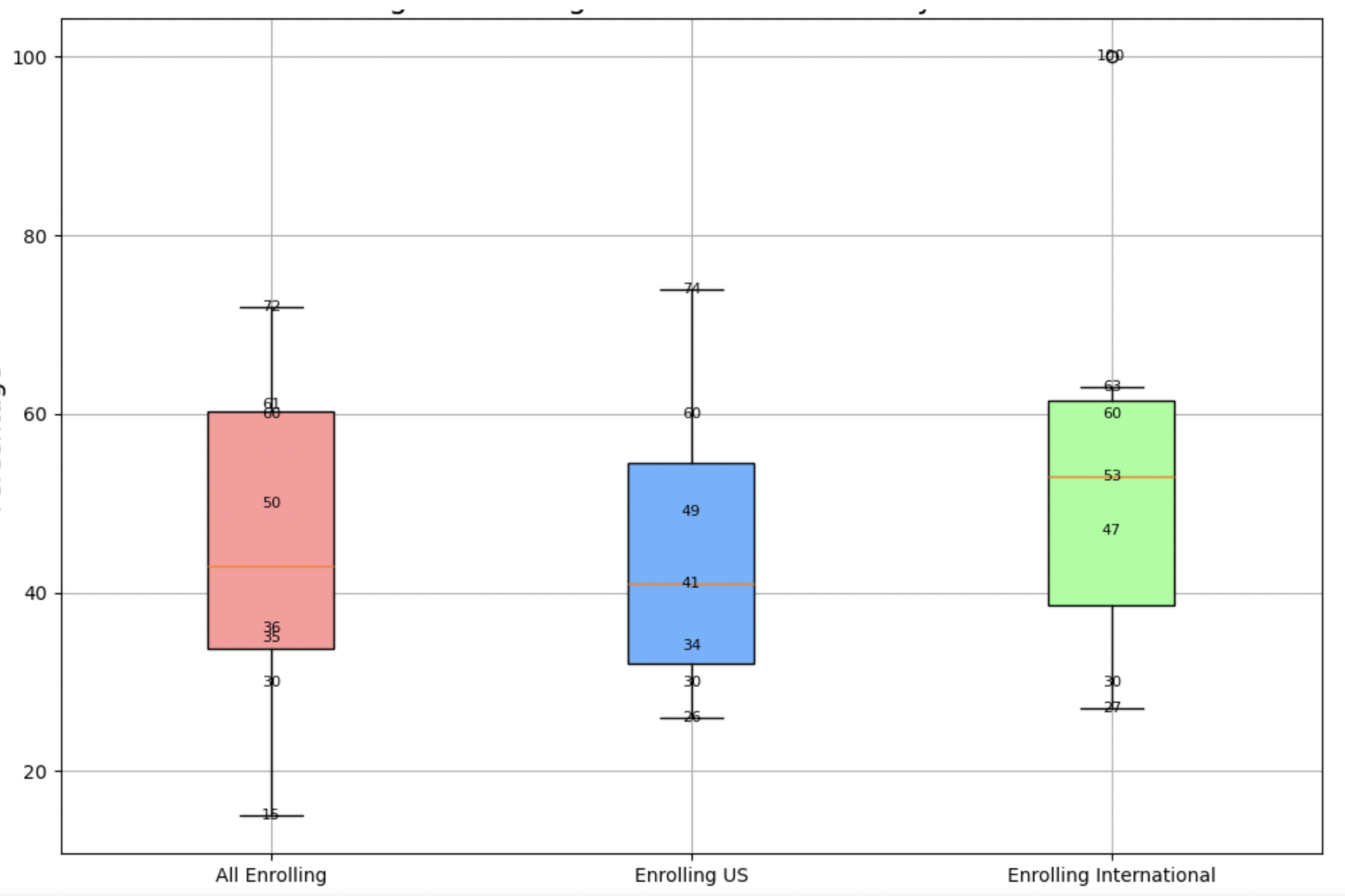 What is the average percent (%) of tuition covered by merit aid:  

MPP Degree (n=8)
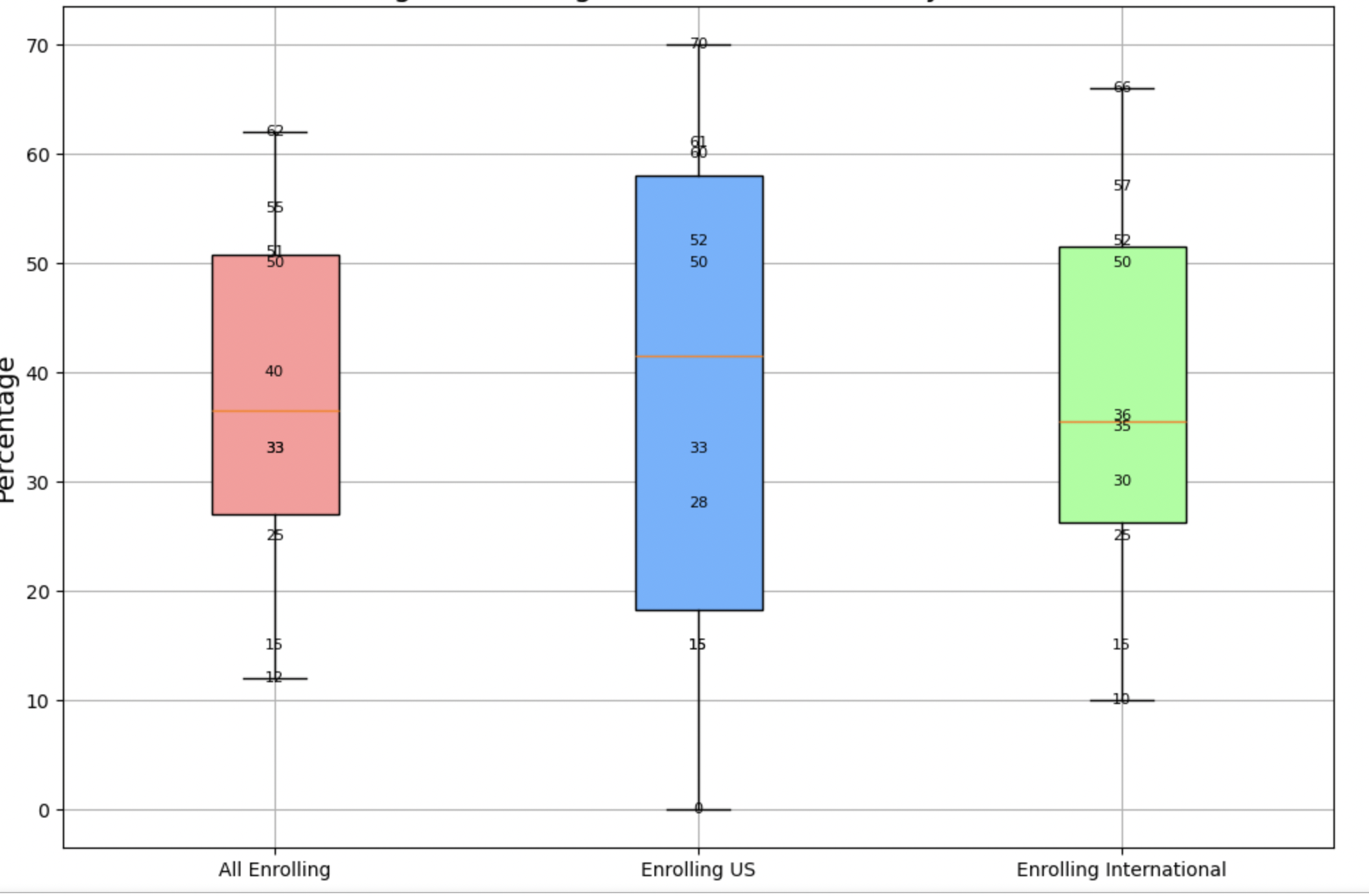 What is the average percent (%) of tuition covered by merit aid:   

MPA & MPAf Degree (n=10)
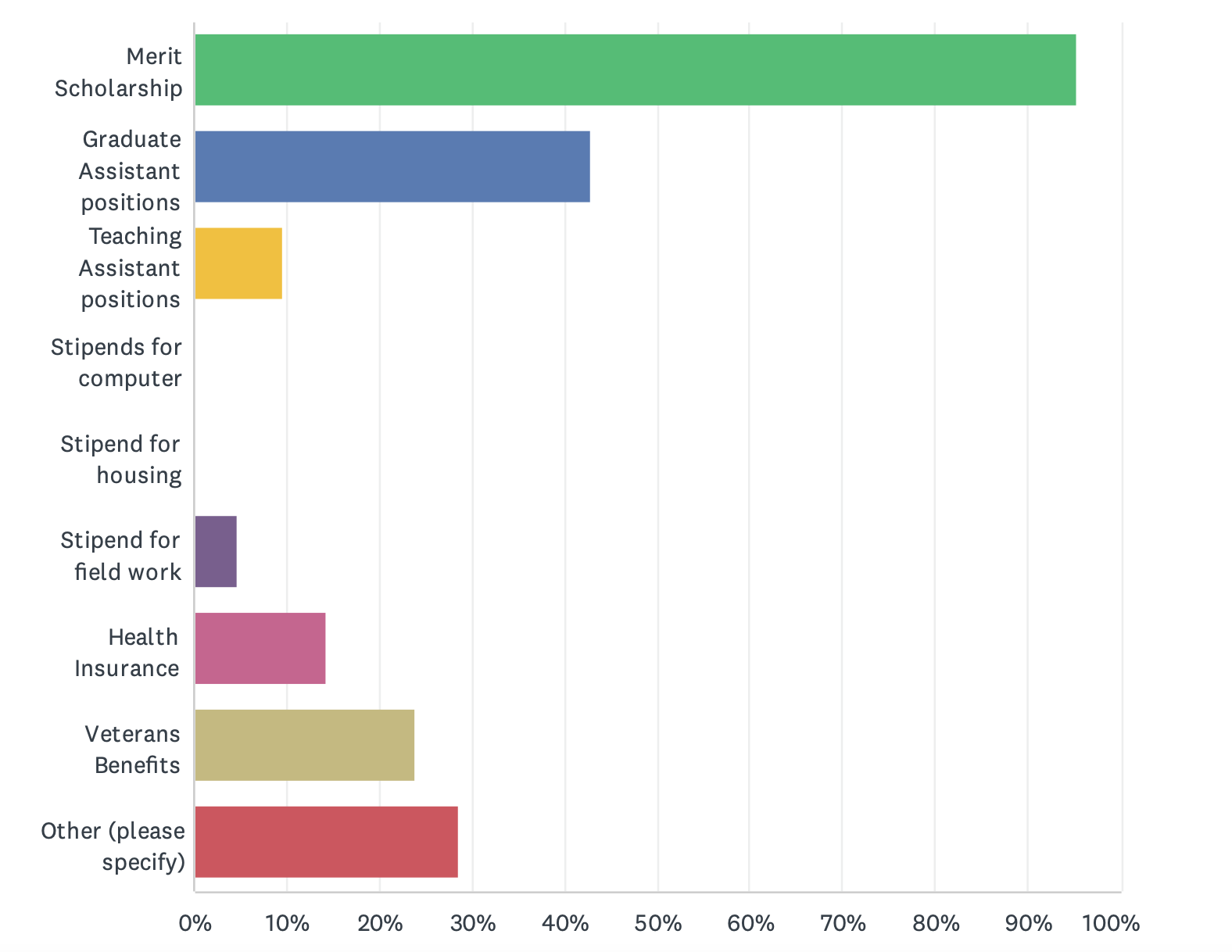 Types of Funding Offered
Other Highlights: 
Donor-based Scholarships
Fellowships
Emergency Fund
N=21
Online Program Interest
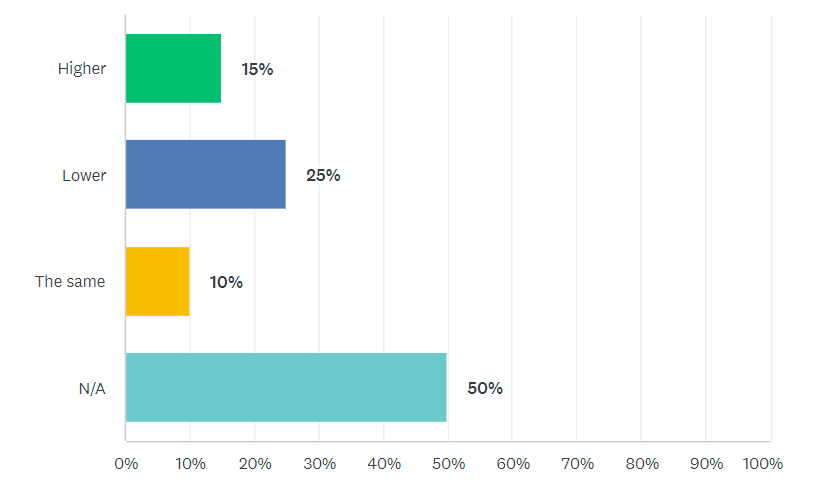 N=20
5 Year Enrollment Trend
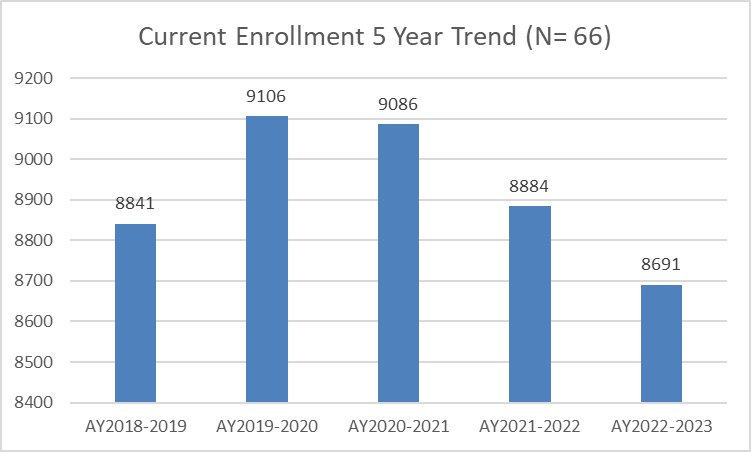 4 Year Enrollment Trend
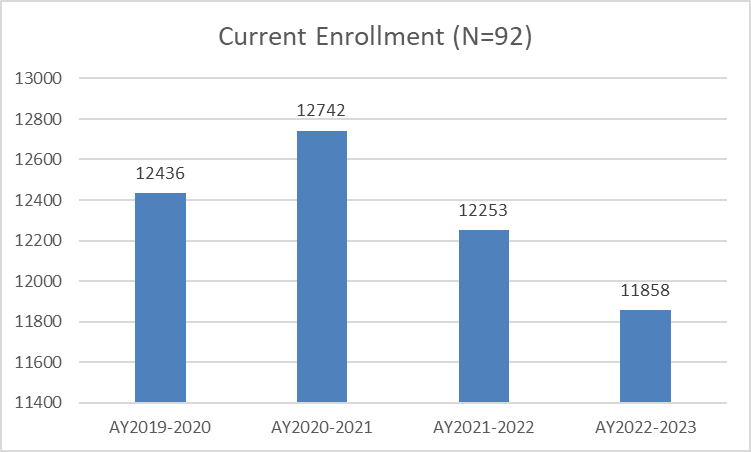 3 Year Enrollment Trend
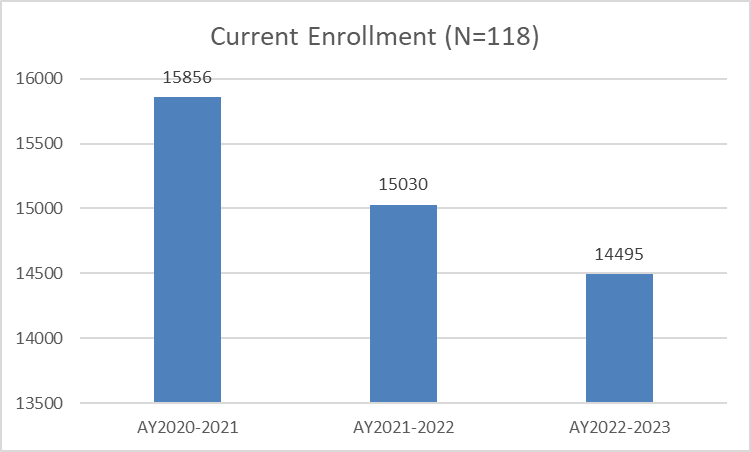 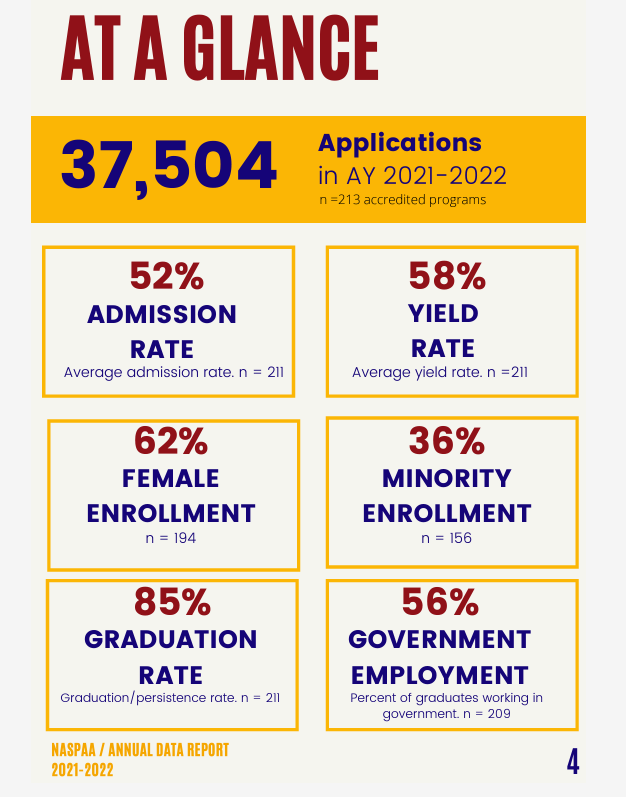 Where you can find Data throughout the year
.naspaa.org/accreditation/data-accredited-programs
Thank you!